Emergency Drill/Exercise (Live)Name:Date:
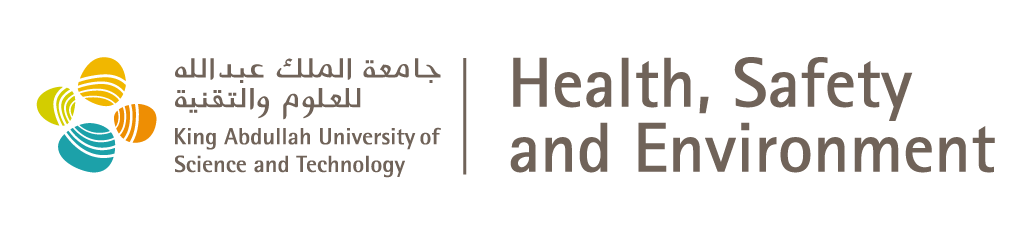 [Speaker Notes: Insert the Name of exercise
Insert the date of exercise]
Drill/Exercise Scenario
[Speaker Notes: Scenario – A credible type of incident to base the exercise on]
Drill/Exercise Objectives
[Speaker Notes: Objectives – What do you want to test and what outcomes you want? – Must be “SMART”
Consider the following:
Incident escalation by service provider/other stakeholders.
To test the emergency call reception and information handling by 911 Command & Control Center.
To ascertain the PES response times to the incident location.
Control of the Hot Zone & Warm Zone/other areas.
To observe rescue/other emergency procedures.
To observe medical stabilization of the casualty before transport to KH/other medical emergency procedures.
To observe that site specific emergency protocol is followed.
To observe if equipment was available and used/deployed in the correct way e.g. chemical spill kit]
Drill/Exercise Participants
[Speaker Notes: Participants/responders/emergency support functions who will respond and follow emergency procedures. Consider the following:
911 CCC & Campus Security
HSE Fire & Emergency Services
KAUST Health EMS
(Name of other stakeholders)

Exercise observers will assess execution of procedures and provide feedback during the hot debrief. Feedback will be captured in the observations section.]
Drill/Exercise Hazards
[Speaker Notes: Note any challenges to perform the exercise.]
Site Specific Challenges
[Speaker Notes: Consider the following:
Ingress/egress of emergency responders/vehicles
Hazardous materials/gasses – harmful chemicals/gasses potentially present at the site.
Possibility of limited ventilation and higher temperatures inside buildings/confines spaces.
Possibility of poor visibility/illumination.
Challenges related to emergency operations in/near/on/under water.
Trip and fall hazards.
Challenges related to emergency operations/rescues performed at heights]
Drill/Exercise Control
In case of live exercises:
The Exercise Director (HSE Emergency Manager or other Manager directing the exercise) will have final say on Exercise Start and End Times.
The Exercise Director will have final say on Exercise Safety and Termination.
Any real emergency incident will terminate the exercise.
If the exercise requires termination an Exercise Director will issue the command “Exercise Termination, Exercise Termination, Exercise Termination”.
At the end of the exercise the Exercise Director will call “End-Ex” or “End of exercise”.
The exercise will be evaluated, a debriefing conducted and final report issued.
[Speaker Notes: Hot debrief should be conducted after the end of the exercise and attended by observers to provide input.]
Drill/Exercise Location, Date &Time
Location:
Date:
Time:
Insert map to indicate the exercise location
[Speaker Notes: Provide location, date and time of the exercise.
Provide a map with an overview of the exercise location.]
Drill/Exercise Pictures
[Speaker Notes: Provide pictures depicting the most important observations during the exercise. 
Include pictures where a gap/deficiency is observed.
Include pictures where a success is observed.]
Drill/Exercise Pictures
[Speaker Notes: Provide pictures depicting the most important observations during the exercise. 
Include pictures where a gap/deficiency is observed.
Include pictures where a success is observed.]
Drill/Exercise Pictures
[Speaker Notes: Provide pictures depicting the most important observations during the exercise. 
Include pictures where a gap/deficiency is observed.
Include pictures where a success is observed.]
Drill/Exercise Pictures
[Speaker Notes: Provide pictures depicting the most important observations during the exercise. 
Include pictures where a gap/deficiency is observed.
Include pictures where a success is observed.]
Observations & Feedback
[Speaker Notes: Provide a breakdown of the most important observations/feedback.]
Observations & Feedback
[Speaker Notes: Provide a breakdown of the most important observations/feedback.]
Recommendations/Action Items
[Speaker Notes: List the main recommendations/action items to address gaps/deficiencies.
List the owner for each action item.
List the agreed date to have the action completed.]
Recommendations/Action Items
[Speaker Notes: List the main recommendations/action items to address gaps/deficiencies.
List the owner for each action item.
List the agreed date to have the action completed.]
Drill/Exercise Evaluators
[Speaker Notes: List the exercise evaluators.]
End of Report